Kenning poems
LO: I know what the features of a kenning poem are.
What is a kenning?
Kennings are like riddles.
They describe something without ever saying what it is.
Read these phrases out loud.What could they be describing?
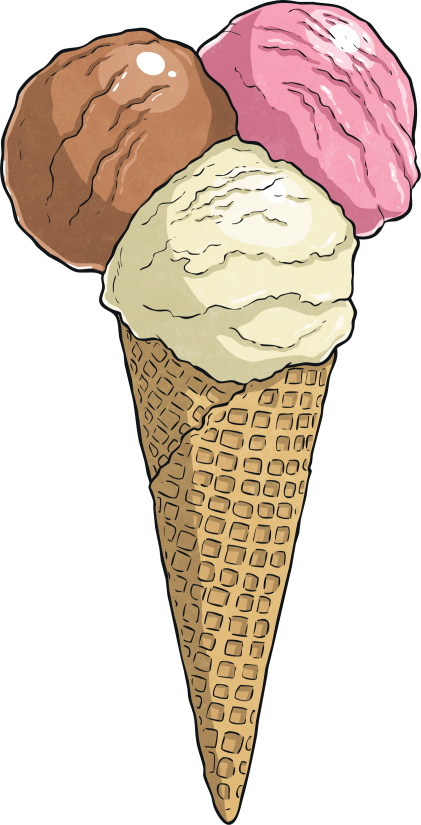 lip-licking
sauce-swirling
chin-dripping
cone-filling
flake-holding
tongue-freezing
What is a kenning?
How about these?
tail-wagger
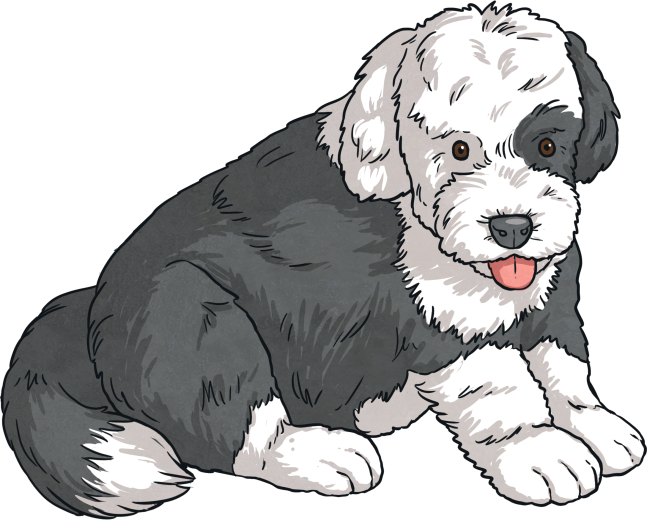 face-licker
ball-catcher
house-guardian
furry-friend
cat-chaser
What is a kenning?
What did you notice about the poems?
tail-wager

face-licker

ball-catcher

house-guardian

furry-friend

cat-chaser
lip-licking

chin-dripping

sauce-swirling

cone-filling

flake-holding

tongue-freezing
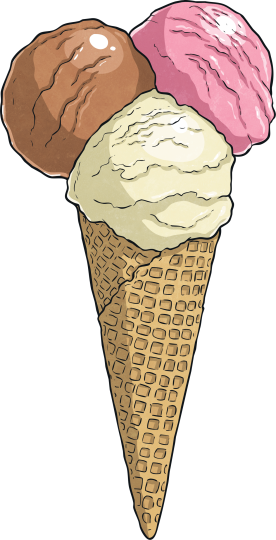 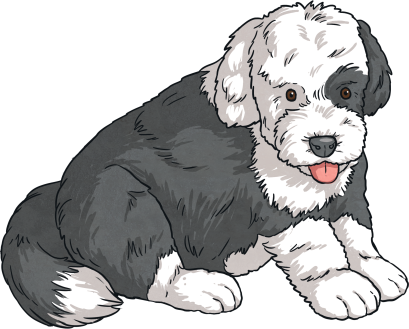 What is a kenning?
What did you notice about the phrases in each poem?
Each line of the poem is made of a two-word phrase.
The words are joinedby a hyphen.
lip-licking

chin-dripping
house-guardian

furry-friend
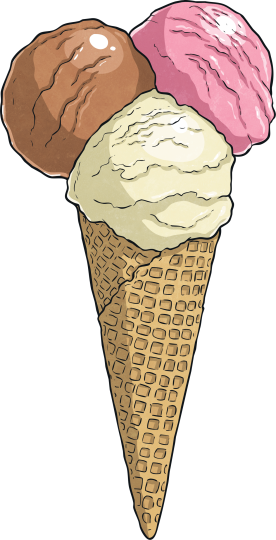 Here the phrases are made up of a noun + a verb (the verb usually ends in -ing).
Here the phrasesare made up ofa noun + a noun.
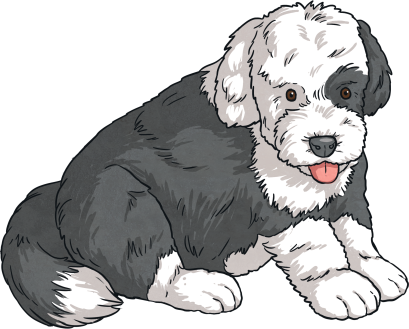 Did you know?
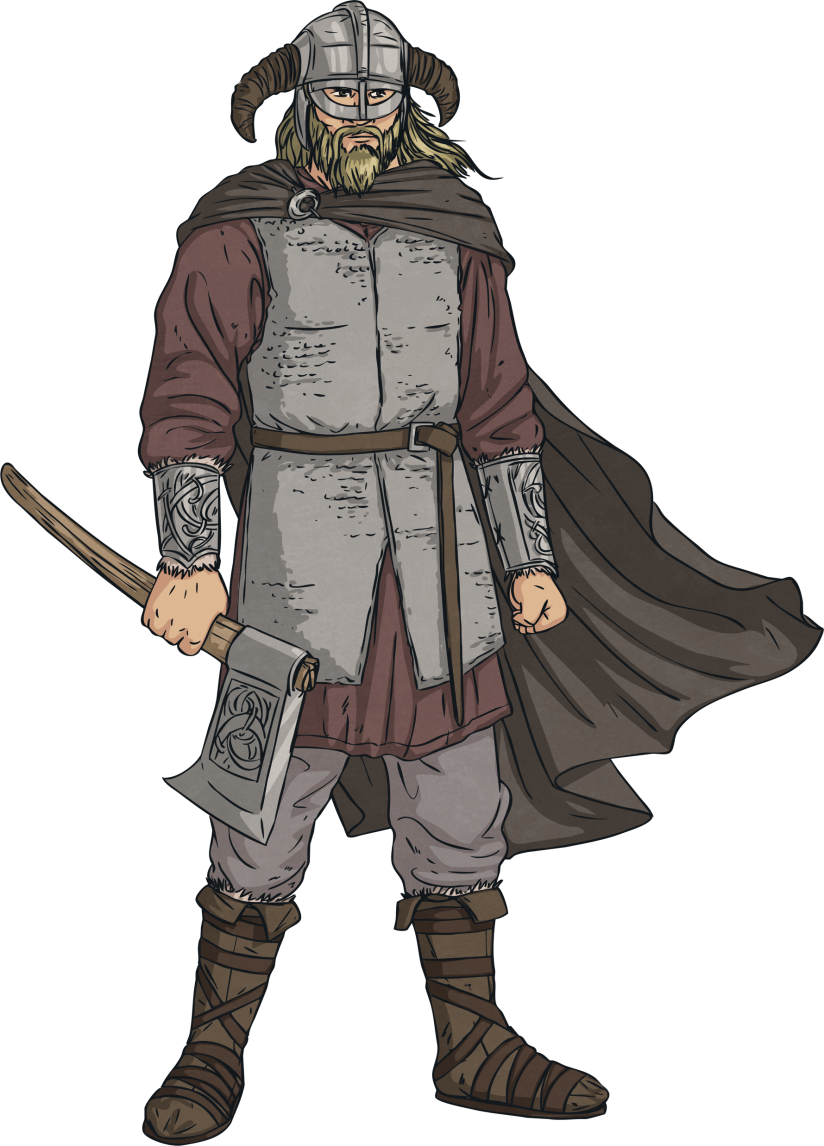 The two-word format for a kenning relates to the Old Norse tradition of naming things like weapons,e.g. Skull-Splitteror  Blood-Taker.
Kennings came into our language via the Anglo-Saxon and Norse cultures.These people came fromwhat is now Scandinavia and northern Germany.
The word ‘kenning’derives from the Old Norseword ‘kenna eitt við’, which means ‘to express a thingin terms of another’.
We even use themin everyday language!
How do we describe a very tall building?
A really sad film or story is often called a...
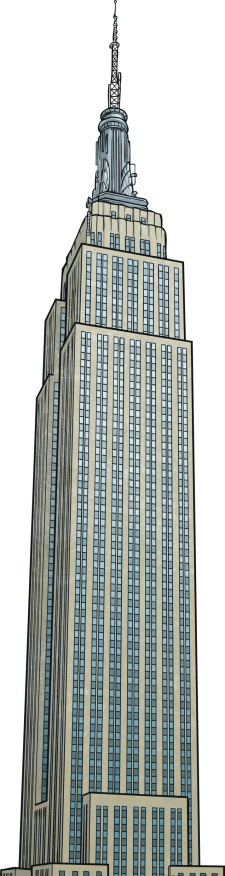 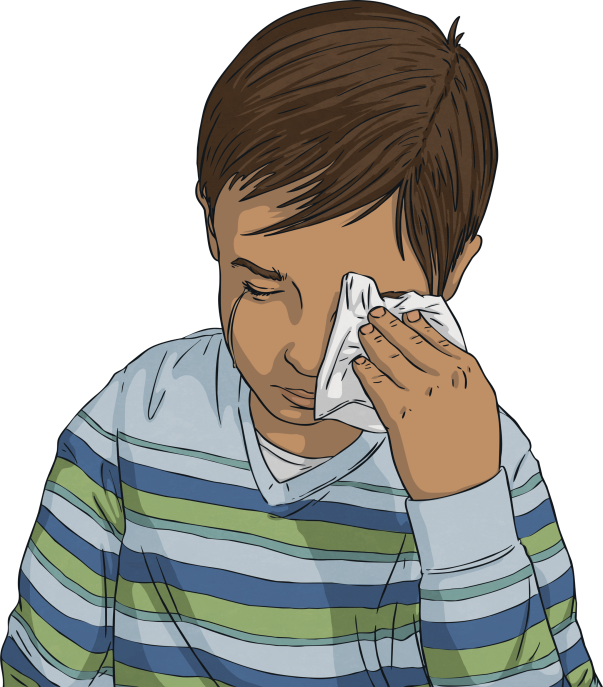 Oh look – here’s some alliteration! Other poetic devices can also be found in kennings.
sky-scraper
tear-jerker
What is this kenning about?
BEwARe!
by James Carter
There's a ...
jaw-snapper
teeth-gnasher
river-swimmer
dives-for-dinner
 
fish-catcher
back-scratcher
cave-seeker
winter-sleeper
 
forest-dweller
grizzly-fella
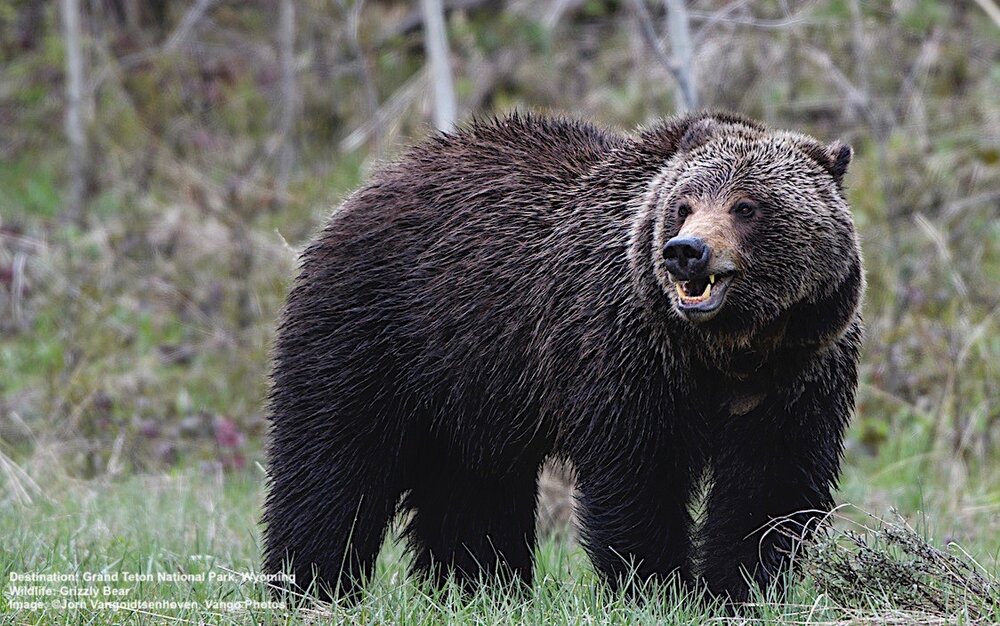 Let’s have a go!
How can we write a kenning?
First, we need to choose a theme. (It doesn’t have to be gory, like the Vikings!)
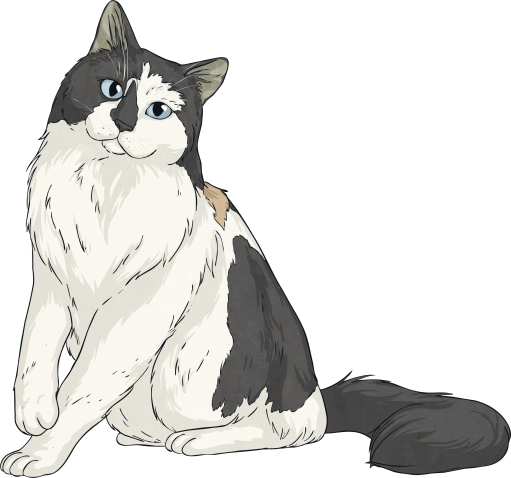 cat
Then, we brainstorm lots of words or phrases associated with that theme…
drinks milk
nuzzle
mice
sleeps a lot
fur
scratch
stalk
rubs ankles
purr
night
hates dogs
hunter
Let’s have a go!
How can we write a kenning?
To start creating your kenning, try and make a noun + noun phrase ora noun + verb phrase using your words.
nose
night
drinks milk
nuzzle
lick
ear
stalk
fur
sleeps a lot
scratch
purr
rubs ankles
hunter
night
hates dogs
mice
Let’s have a go!
How can we write a kenning?
Finally, put them together in your two-word phrases.
Don’t forget the hyphens!
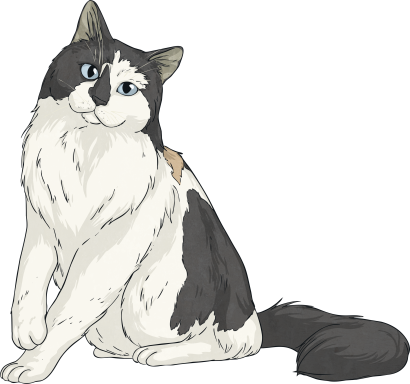 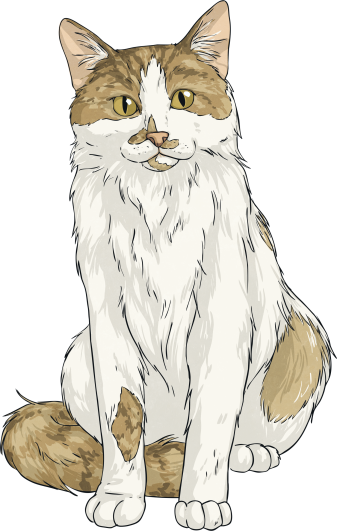 mouse-hunter
milk-drinker
night-stalker
fur-licker
ankle-rubber
dog-hater
nose-nuzzler
ear-scratcher
loud-purrer
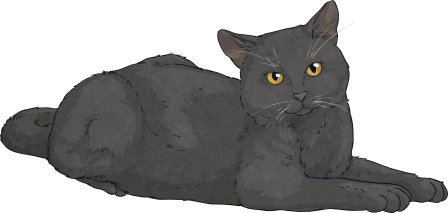 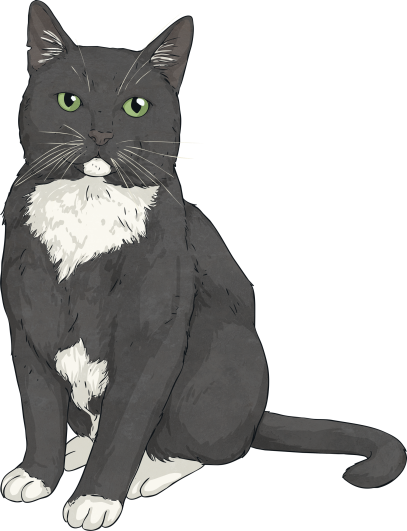 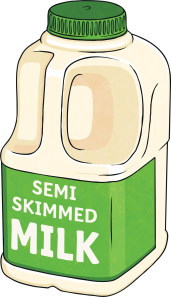 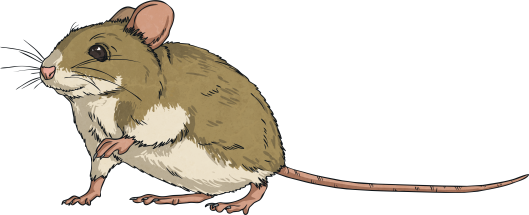 Let’s have a go!
Try writing your own kenning.Here are a few ideas...
teacher
football
mums or dads
pizza
winter
pets
car
Once you’ve chosen your theme, create a word bank, then start making your two-word phrases.
What have we learned about Kennings?
Kennings are like riddles – they describe a thingbut don’t tell you its name.

They usually have only two words- a noun plus a nounOR a noun plus a verb.

Poetic devices like alliteration can be used.

They’re great when you read them out loud so you can imaginethe thing being describe.